Ground Water
Aquifers
Karst Topography
Background Information:  Ground Water
Is stored underground in porous rock
Includes water in aquifers, caves, underground rivers, etc.
Human importance: primarily well water supply
Environmental importance:   supplies water to lakes, rivers, etc. during droughts
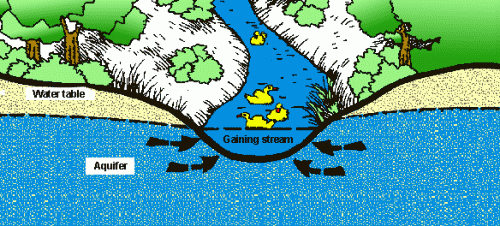 Ground Water Zones
Zone of Aeration — soil above the water table filled mostly with air
Zone of Saturation — area below water table where space is filled with water
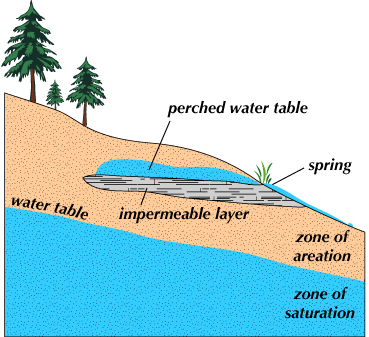 Aquifers
Porous layers of underground rock that 
Are saturated with (full of) water
Have a nonporous rock layer below
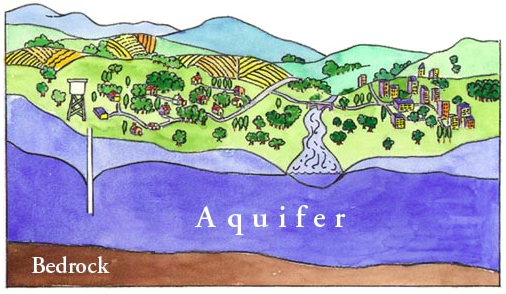 Aquifers (continued)
Recharge (refill) through infiltration
Infiltration—surface water sinks into the soil; ties to permeability
Soils with high porosity/permeability = high/fast infiltration
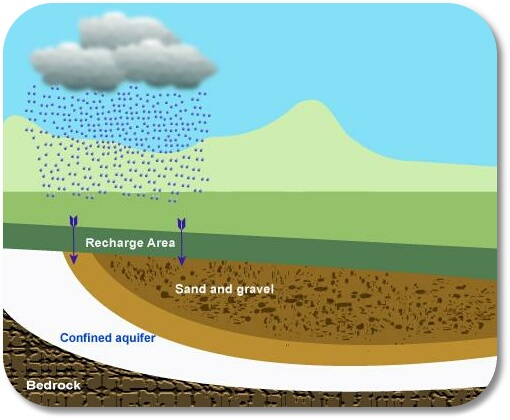 Aquifers:  Wells
Wells—pumps that bring water from an aquifer up to the surface
Artesian wells are naturally occurring wells
Wells must be drilled/inserted into the aquifer (but not through it) in order to work
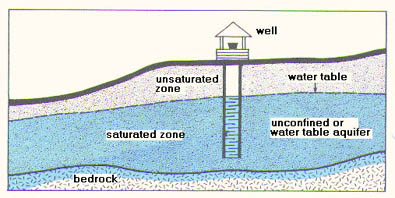 Ground Water Issues:  Cone of Depression
Water is removed from an aquifer faster than surface water can recharge it, causing local ground water level to drop
Main cause =   over-pumping of water from wells
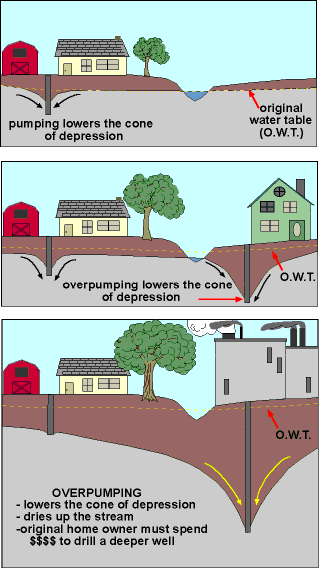 Ground Water Issues:  Subsidence
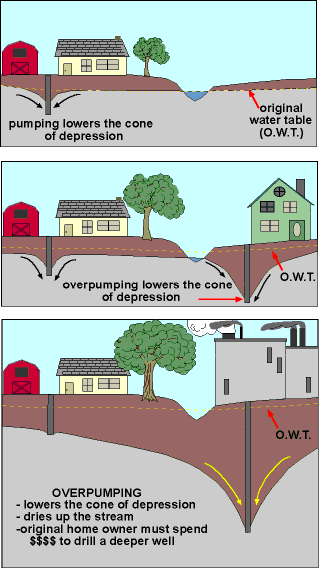 Too much water is removed from the aquifer and causes the ground above to collapse, forming a sink hole
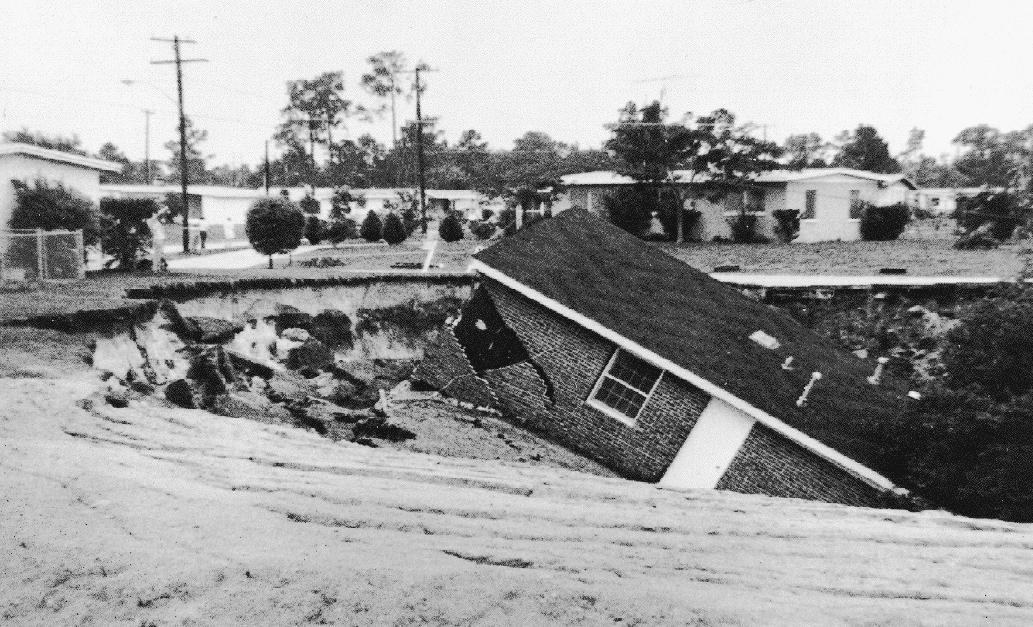 Ground Water Issues:  Saltwater Intrusion
A depleted (emptied) coastal aquifer does not recharge fast enough through infiltration, so ocean water seeps into the aquifer from below ground
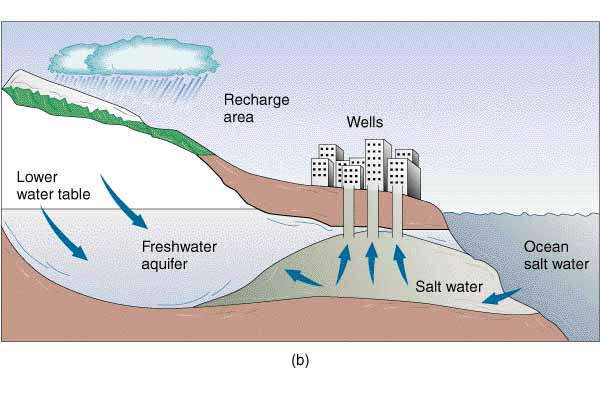 Ground Water Issues:  Flooding
Occurs when water cannot get underground:
Infiltration = 						less than rain fall
Infiltration = 						less than runoff 					coming into area
Water table = 							close to surface
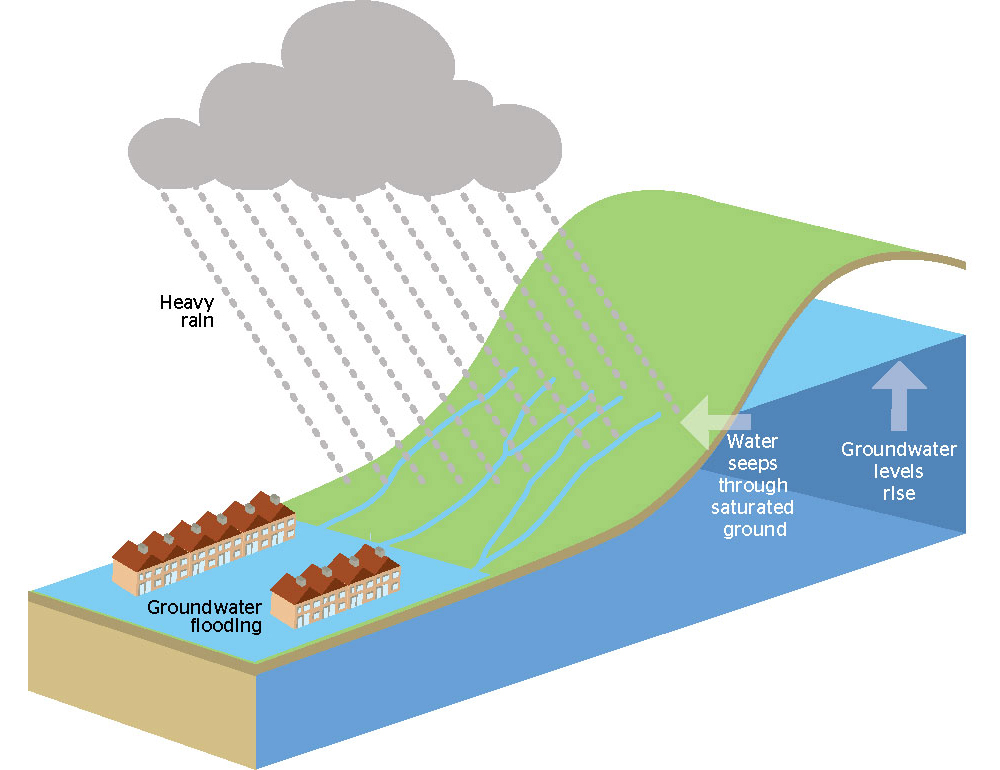 Ground Water Issues:  Flooding
Increases with . . .
Removal of vegetation
Draining of wetlands (huge water storage)
Covering ground with impermeable surfaces  (do not allow water through into the soil)
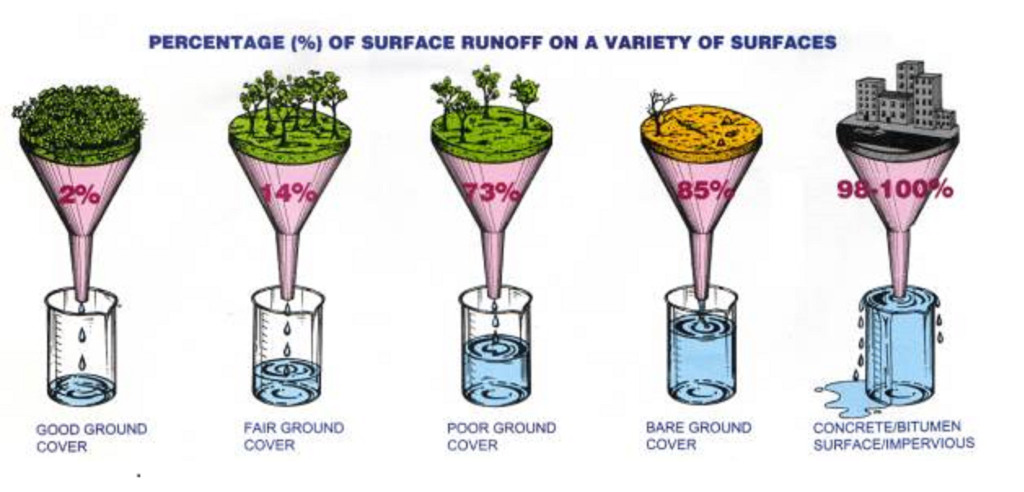 Karst Topography
A landscape with numerous caves, sinkholes, fissures, and underground streams
Usually occurs in areas with plenty of rainfall & bedrock that dissolves easily (ex. limestone)
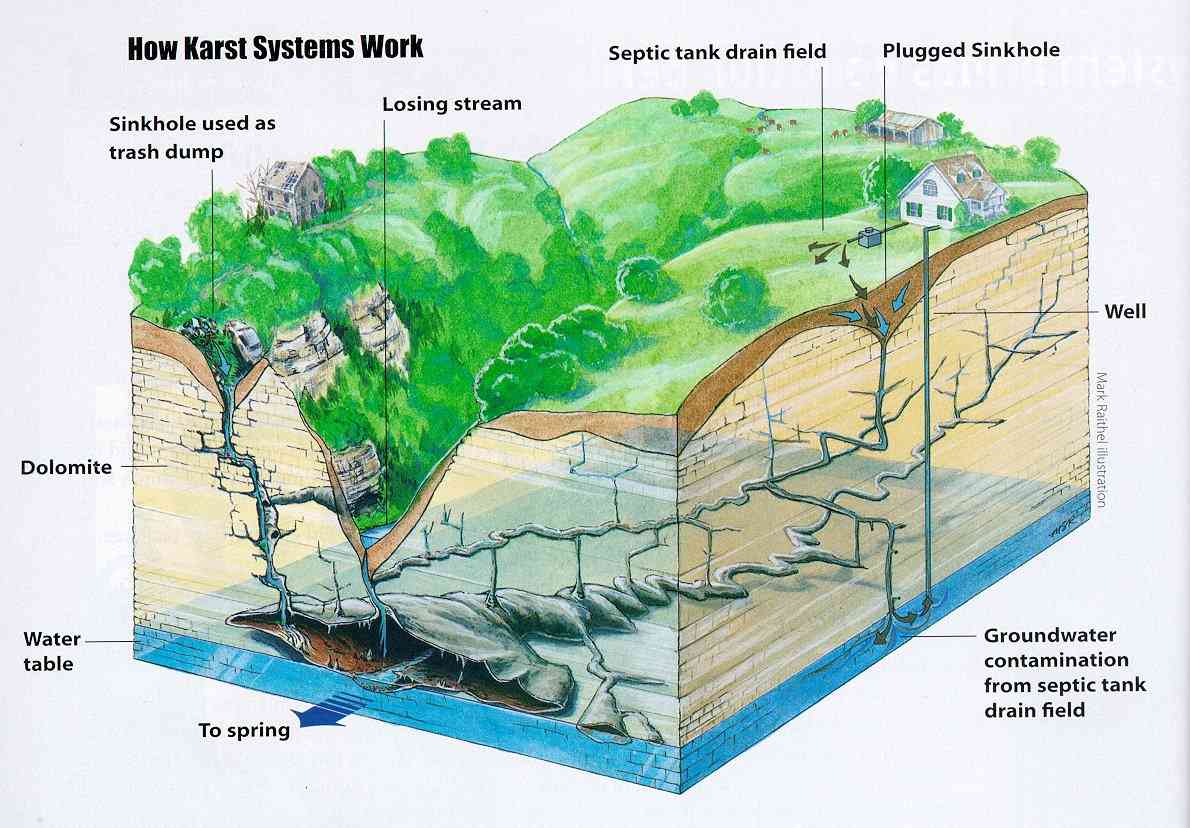 Karst Topography Video Clip
Copy each of the following, leaving space to answer them during the video clip:
Describe how water acts on Earth's surface to create caves.						
Describe two processes that form sinkholes.
Describe three features of “karst topography.”
Are karst water systems vulnerable to pollution?  Why/why not?
Karst Topography Video Clip
http://www.pbslearningmedia.org/resource/ket09.sci.ess.structure.karst/karst-topography-and-mammoth-cave/